RESULTS
INTRODUCTION
HYPOTHESIS
METHODS
CONCLUSIONS
LIMITATIONS
FUNDING
DISCLOSURES
ACKNOWLEDGEMENTS
PARTICIPATING CENTERS
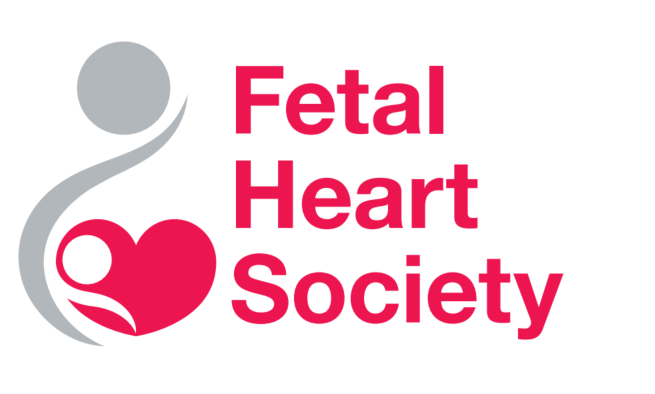 Text
Text
Text
Text
Text
Cardiology Patient Research Fund, CNHI
NIH P20MD000198
Seelig Cardiology Research Fund 
GE Healthcare Educational Grant
Data Coordinating Center, University of Utah
Heather Gramse
Principal Investigator(s):
Senior Investigator(s)
Working Group:
none
The Fetal Heart Society is a 501(c)3 nonprofit formed to advance the field of fetal cardiovascular care & science through collaborative research education, and mentorship. FHS is sponsored by over 45 medical institutions. Scan the QR code for our full list of sponsors:
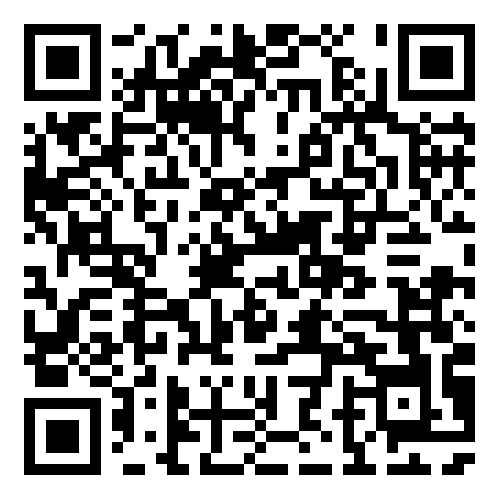 The Fetal Heart Society is a 501(c)3 nonprofit formed to advance the field of fetal cardiovascular care & science through collaborative research, education, and mentorship. FHS is sponsored by over 45 medical institutions. Scan the QR code for our full list of sponsors: